441 تخط :  التخطيـط الإقـليـمـي
الفصل الدراسي الثاني 1433/1434هـ
Shift-Share analysis
تحليل التوزيع المكاني والنوعي للقوى العاملة
أسئلة يتداولها مخططو الأقاليم
ما هو وضع إقليم س مقارنةً مع بقية الأقاليم؟
هل الإقتصاد المحلي في الإقليم ينمو أم يتناقص؟
هل التوظيف الحالي لموارد الدعم الحكومي هو الأفضل؟
أي الأنشطة الصناعية يجب أن نستهدفه للإقليم؟
??...
للإجابة على مثل هذه الأسئلة فإن المحللين يعتمدون على مجموعة أدوات قياسية باستخدام الأساليب الكمية والتي تشمل:
السؤال الرئيسي
لماذا تظهر أنشطة صناعية معينة وتتركز في منطقة دون أخرى؟

قد تكون هناك أسباب مختلفة لذلك، لكن من الناحية الفنية (الإقتصادية) فإن ذلك يعود إلى تباين مقومات العملية الإنتاجية من إقليم إلى آخر، أو بسبب وجود عوامل محلية تشجع على توطن نشاط صناعي معين في الإقليم.
هنا يبرز دور أحد أدوات التحليل الإقتصادي-المكاني وهو:   Shift-Share Analysis
يهدف تحليل Shift-Share إلى تحديد أنماط النمو للأنشطة الصناعية المختلفة في الإقليم لغرض معرفة الأنشطة التي تنمو بمعدلات أعلى من المستوى الوطني وتلك التي تنمو بمعدلات أقل منه.
 
يستخدم هذا التحليل مقدار التغير في أعداد العمالة في النشاط الصناعي كمؤشر لمدى نمو هذا النشاط في الإقليم المعني بالمقارنة بالنسبة والتناسب مع أعداد العمالة في نفس النشاط على المستوى الوطني.

وبالتالي يعطي مؤشراً عند مقارنة النتائج عبر الزمن عن مدى تنامي الأنشطة الإقتصادية في كل إقليم وملاحظة تحول بعضها من إقليم لآخر.
طريقة التحليل
يعتمد أسلوب التحليل على فرضية أن نمو الإقتصاد المحلي يحتسب من خلال الأثر التجميعي لثلاثة عناصر:

النصيب من المستوى الوطني   National Share
معدل النمو للقطاع الصناعي       Industry Mix
معدل النمو في إقتصاد الإقليم     Regional Shift

وبالتالي يساعد هذا التحليل في تحديد مقدار مساهمة كل عنصر في النمو الاقتصادي المحلي، كما يساعد على معرفة القطاعات الصناعية التنافسية لكل إقليم.
المعادلة الحسابيةSS = NS + IM + RS
SS             Shift Share

NS            National Share

IM            Industry Mix

RS            Regional Shift
المعادلة الحسابيةSS = NS + IM + RS
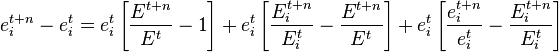 NS            

IM            

RS
e = عدد الوظائف على المستوى المحلي
E = عدد الوظائف على المستوى الوطني
t = بداية الفترة الزمنية
t+n = نهاية الفترة الزمنية
i = قطاع صناعي معين
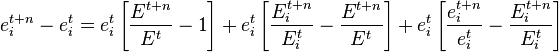 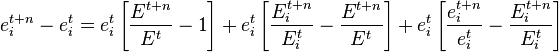 المعادلة الحسابيةSS = NS + IM + RS
المعادلة الحسابيةSS = NS + IM + RS
وبذلك تعطينا المعادلة معدل زيادة (نمو) الوظائف المحلية في كل قطاع على حدة:
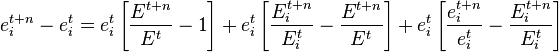 مثال:         تحليل الأنشطة الصناعية في ولاية تكساس
زاد عدد الوظائف في قطاع الإلكترونيات في ولاية تكساس بمقدار 10,475 في الفترة 2000 – 1997
 
تحليل Shift-Share  يفصل لنا كم من الوظائف الـ 10,475 الجديدة في قطاع الإلكترونيات في تكساس ناتج عن:
الإقتصاد الأمريكي (NS)
قطاع الإلكترونيات على المستوى الوطني ككل (IM)
إقتصاد الولاية (RS)
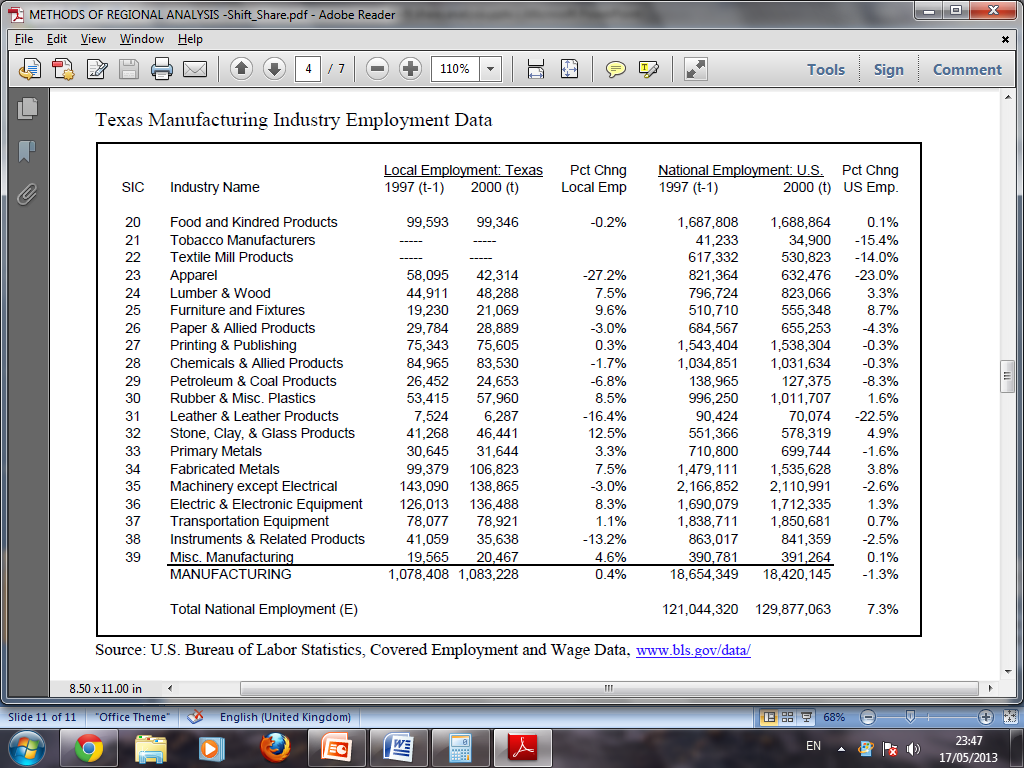 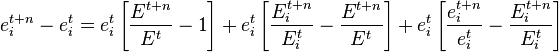 NS            

IM            

RS
=   - 1,582            

=     3,242      

=     8,816
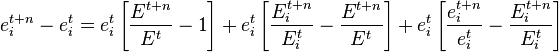 =   10,475
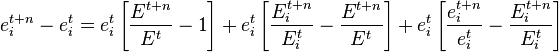